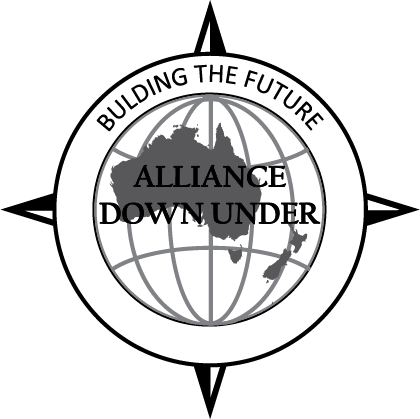 SESSION 6006
7 NOVEMBER 2018
FINANCE TRACK : Welcome Session
ADU 7-9 November 2018
presenter
Linda Ngu
L.ngu@uq.edu.au 
Senior Business System Analyst
The University of Queensland
--------------------------------
Chair- Finance Track
ADU 7-9 November 2018
AGENDA
Welcome
ADU 2017 Summary & Feedback
Mini HEUG 2018 Summary & Feedback
ADU 2018
Helpful Resources
Concluding thoughts
ADU 2017
This time last year…
ADU 2017
Held at BCEC, Brisbane, 8-10 Nov 2017
3 user presentations, 3 Oracle presentations
15 Finance Track representatives from 7 institutions:
ADU 2017
[Speaker Notes: ADU 2015 started at 2pm on Wed and finished at 1:30pm on Fri]
MINI HEUG 2018
Summary
MINI HEUG 2018
Held at the University of the Sunshine Coast
Finance Attendees:
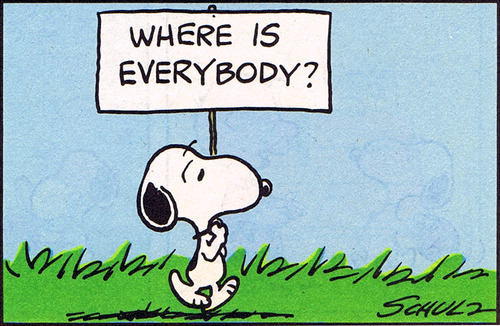 [Speaker Notes: 11 attendees]
MINI HEUG 2018
Zoom meeting:
Uni Western Australia: Tommy & Darryl
Uni of Auckland: Kevin, Justin & Simon
Uni of New South Wales: Greg
Uni of Adelaide: Kartik

Topics discussed:
IFRS15
Upgrading to 9.2
Travel & Expenses
System support structures
[Speaker Notes: 11 attendees]
ADU2018
ADU 2018
Program changes
Vendors
Key contacts
Attending institutions
Comparative institution finance information
[Speaker Notes: 11 attendees]
FINANCE TRACK
All sessions in Arbour A2 Room
Program Agenda: Build on app
Distribution of ADU 2018 Institutions- Comparative finance table
[Speaker Notes: 11 attendees]
ADU 2018 – finance track attendees
[Speaker Notes: 11 attendees]
ADU 2018 Vendors
ADU 7-9 November 2018
HELPFUL RESOURCES
ADU 7-9 November 2018
HELPFUL RESOURCES
[Speaker Notes: 11 attendees]
FEEDBACK
Your input is valuable!
ADU 7-9 November 2018
ADU FINANCE: ATTENDANCE
ADU 7-9 November 2018
CONCLUDING THOUGHTS
Ideas for 2019?
How do we increase finance attendance?
Looking for a Deputy Chair for the Finance Track
ADU 9-11 November 2016
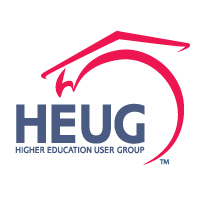 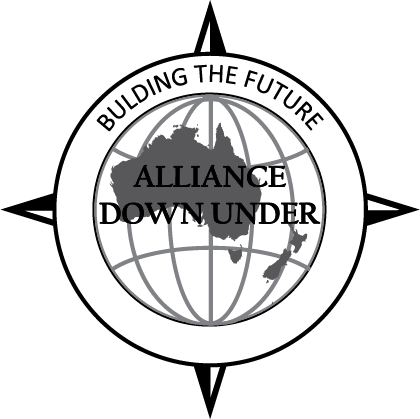 THANK YOU!
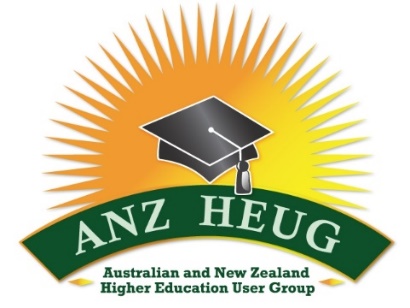 ADU 7-9 November 2018